Путешествие по Московскому кремлю
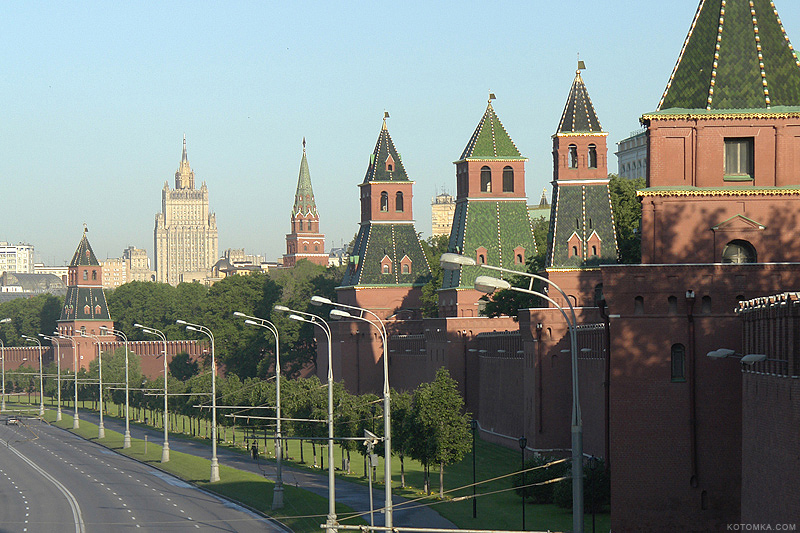 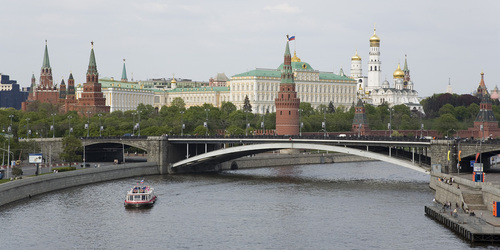 Москва! Москва!Люблю тебя, как сын,Как русский-Сильно, пламенно и нежно!
Схема Московского кремля
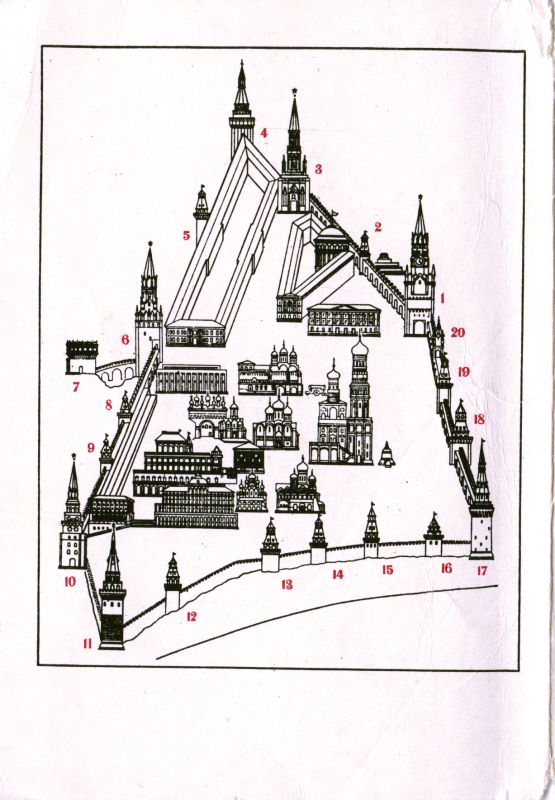 Задание 1. В каком году был построен первый Кремль?
2.5+0.5
    *0.3
     +10.57
      *100
Год основания Москвы –        1147
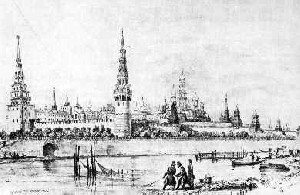 Юрий Долгорукий
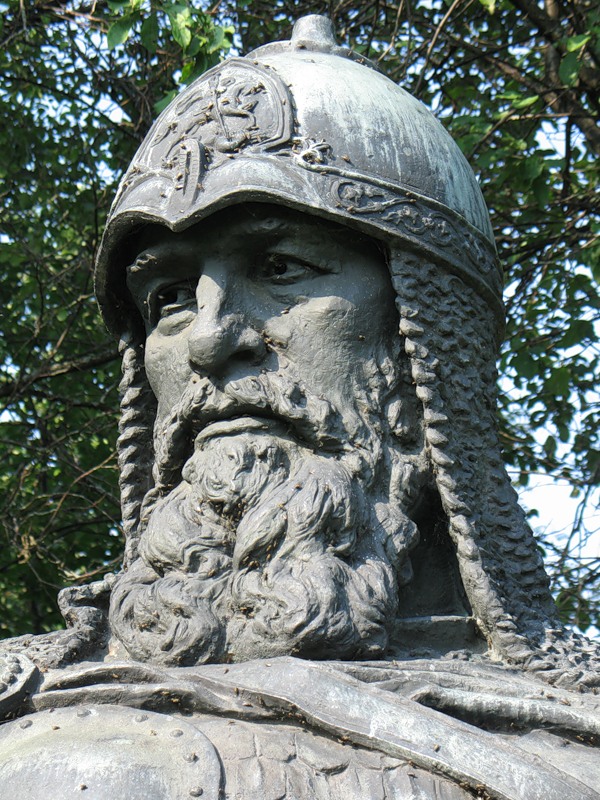 Задание 3. Площадь старой крепости была 15000 м² , а площадь кремля, построенного Ю. Долгоруким, была на 750 а больше. Вычислите площадь нового кремля , выразив данные задачи в гектарах
- В 1238 году
К берегам Москвы-реки
Хан Батый привёл полки.
Занялись у стен пожары,
Загорелся Кремль свечой.
Всё дотла сожгли татары
И умчались саранчой
1325 год
Но прошло немного лет
И на старом пепелище,
На кремлёвском городище
Вырастают снова срубы
С крепостной стеной из дуба,
Белокаменные храмы
С золотыми  куполами.
И  Москва назло всем ханам
Засияла красотой.
Управлялась князь Иваном…
Иван Калита
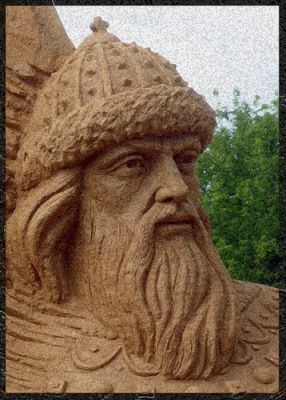 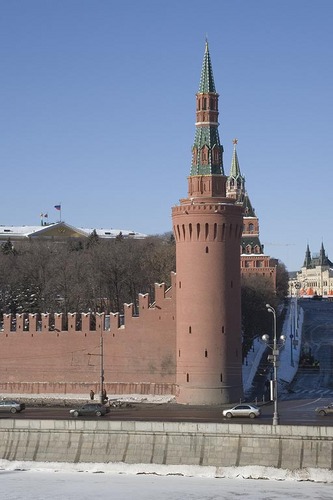 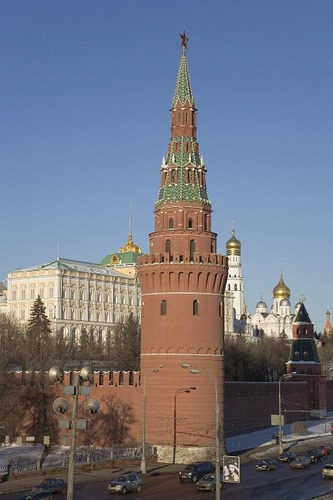 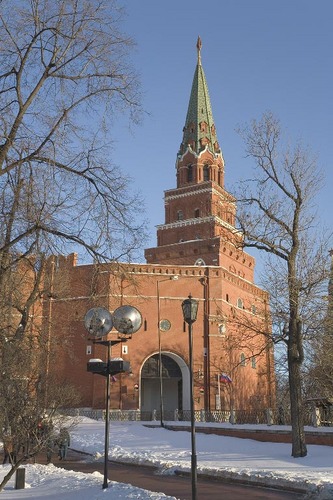 Боровицкая - 32.65 м
Беклемишевская – 46.2 м
Водовзводная – 61.25 м
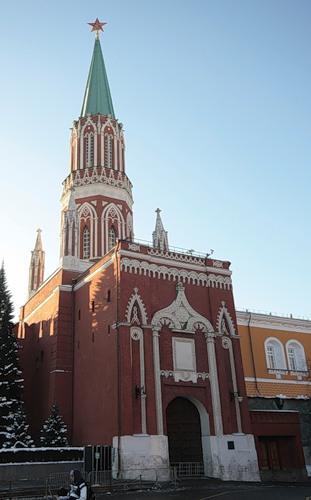 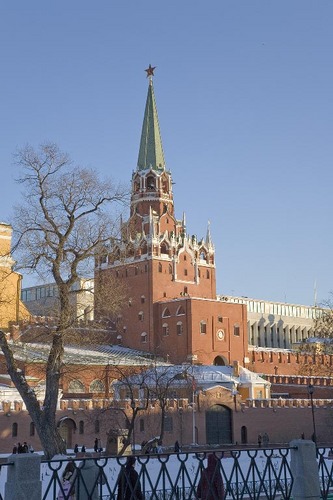 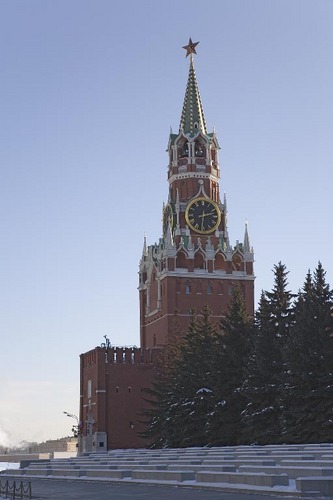 Никольская – 70.4 м
Спасская – 71 м
Троицкая – 80 м
В час утра , чистый и хрустальный,У стен Московского кремля,Восторг души первоначальныйВернёт ли мне моя земля!
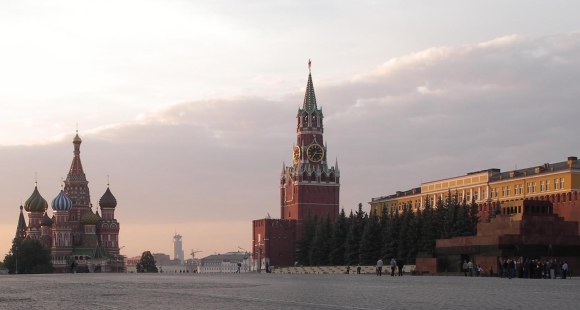 Зубцы
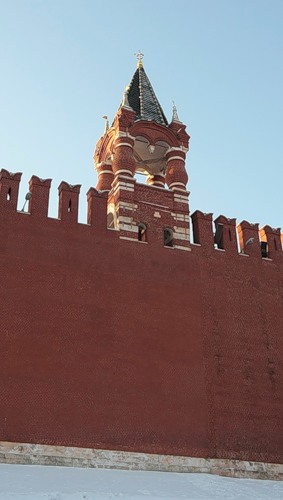 Царь-пушка
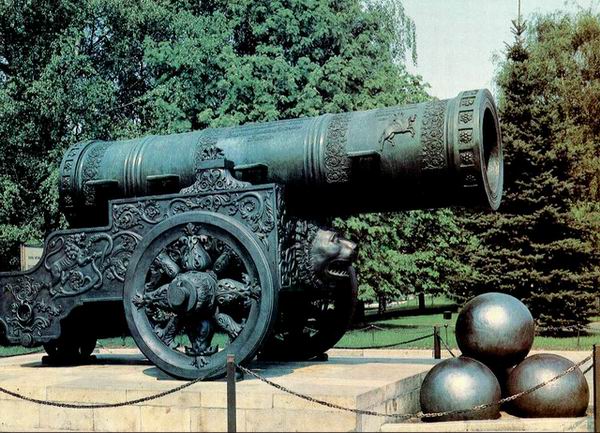 Царь-колокол
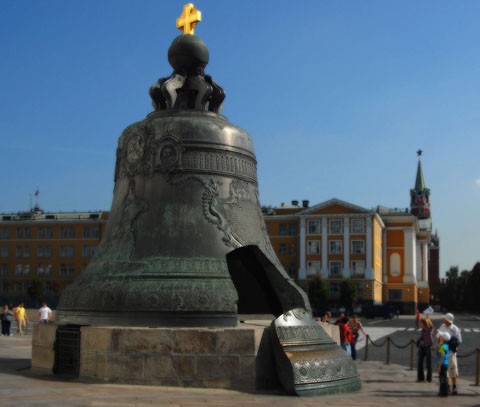 «Нет… Ни Кремля, ни его зубчатых стен… ни тяжелых дворцов его описать невозможно. Надо видеть и чувствовать все, что они говорят сердцу и воображению!» Кремль – начало всех начал – и столицы, и государства.
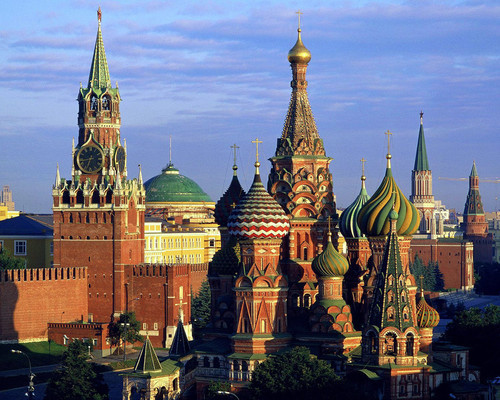